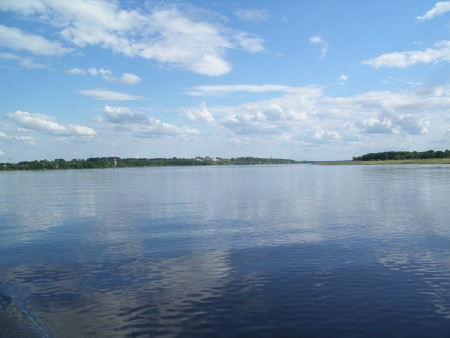 Устный журнал
Волга –                матушка
ГБОУ ООШ №6 
г.о. Новокуйбышевск
3 «А» класс
2013-2014 учебный год
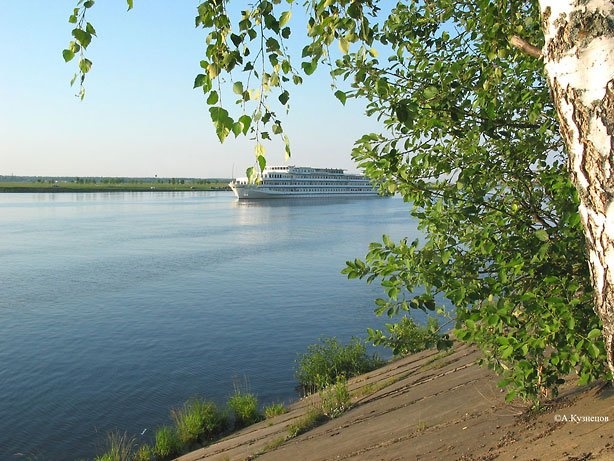 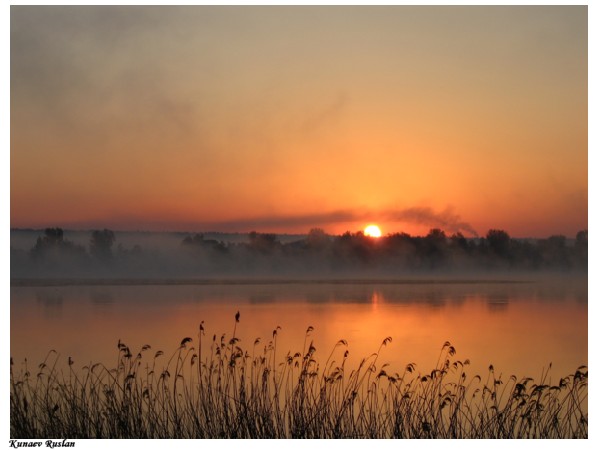 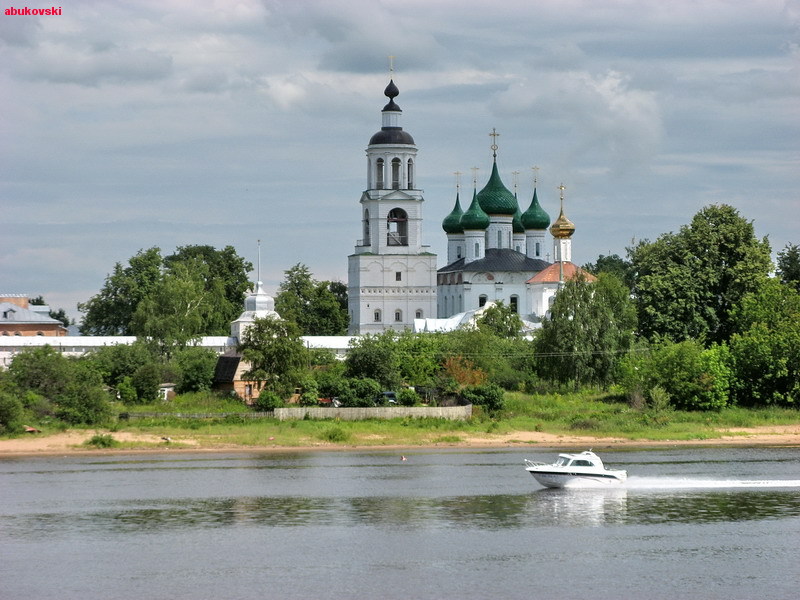 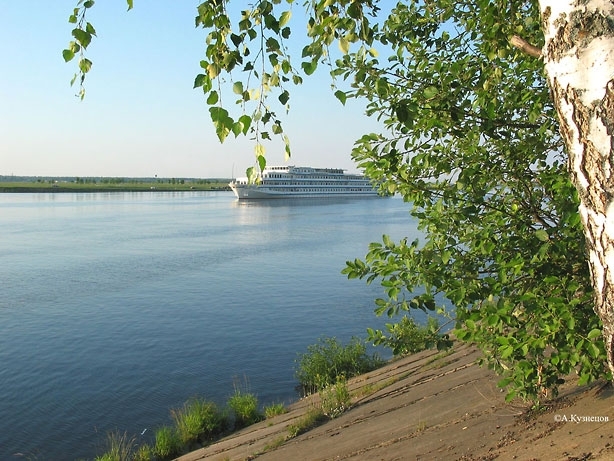 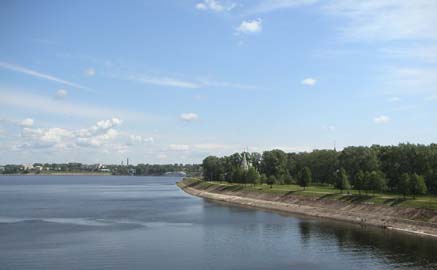 Предисловие
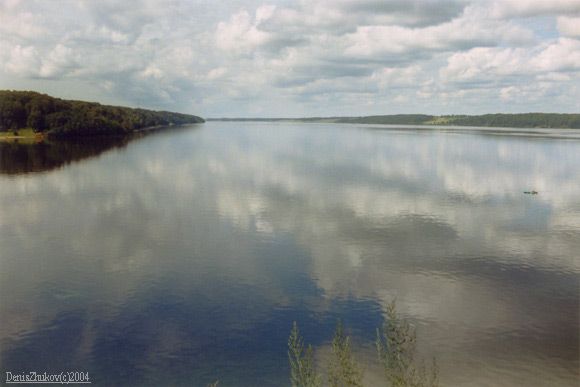 Страница 1.
Историческая
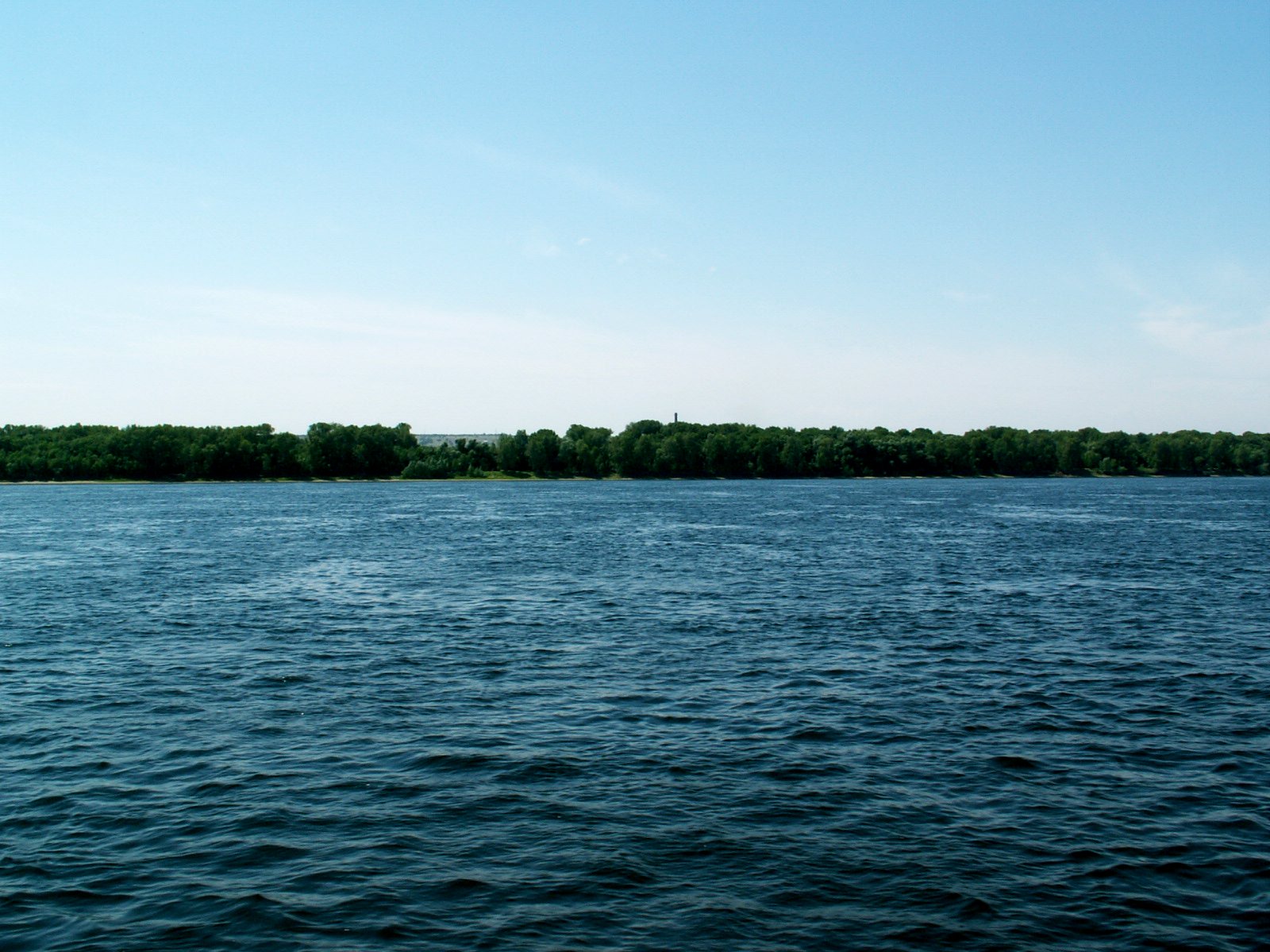 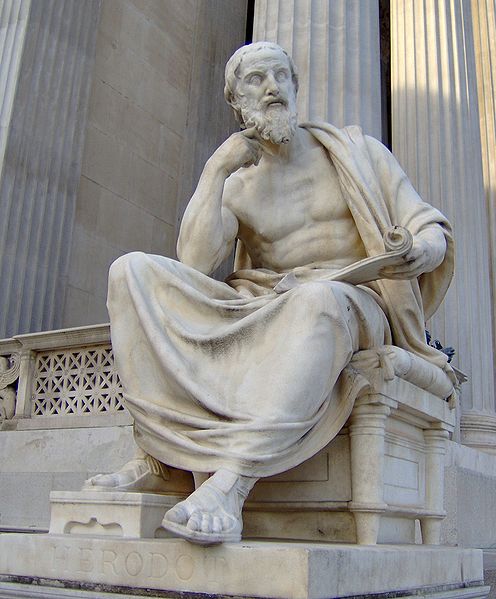 Геродот
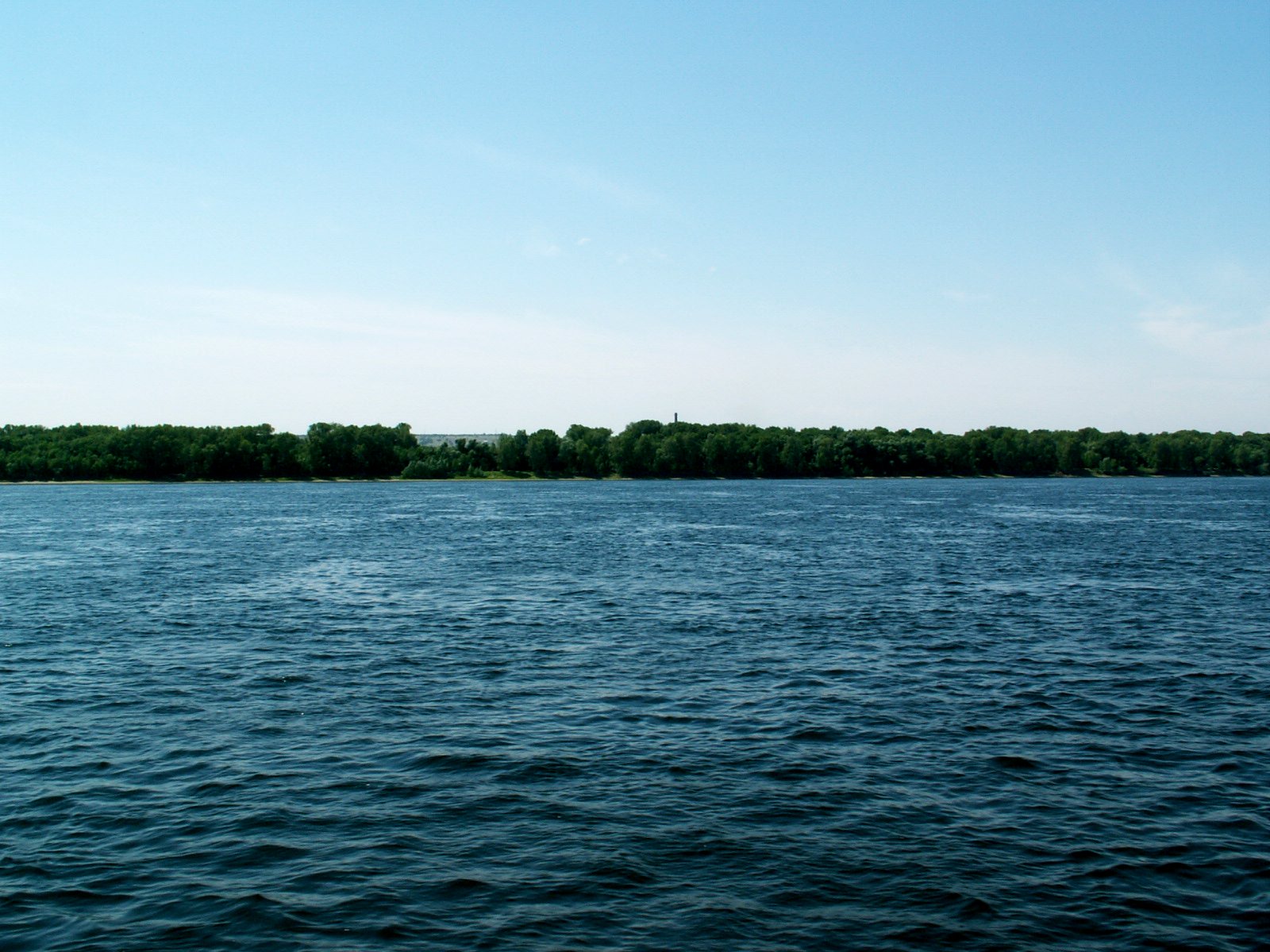 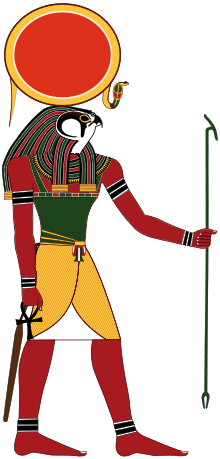 РА – 
БОГ СОЛНЦА
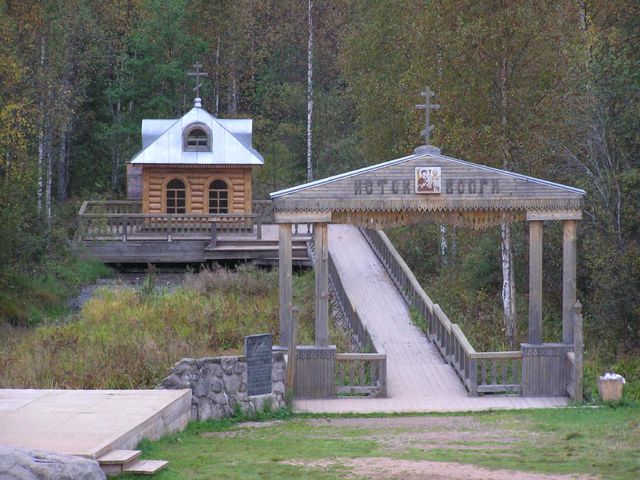 Страница 2.
Исток.
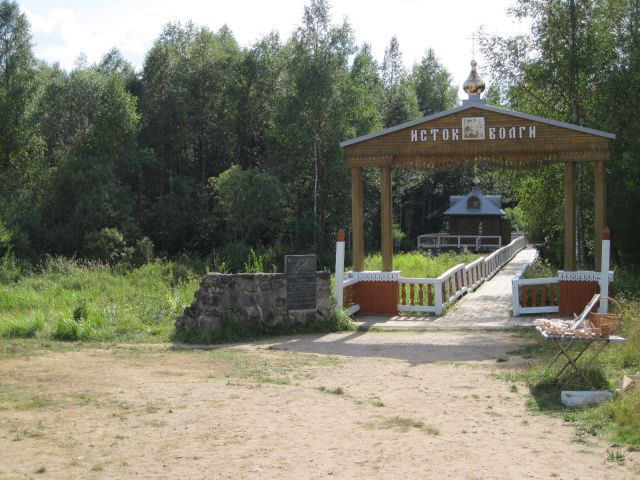 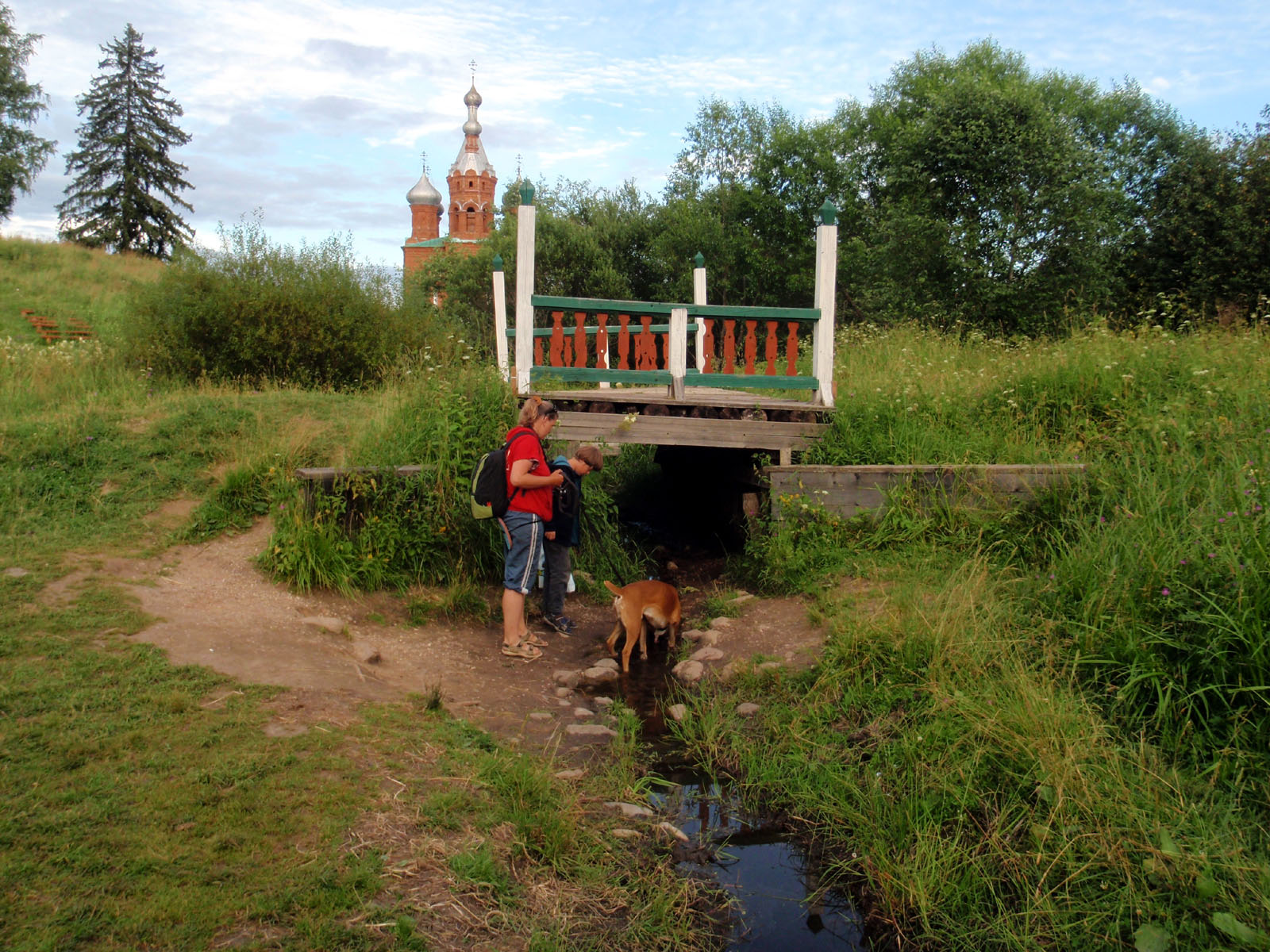 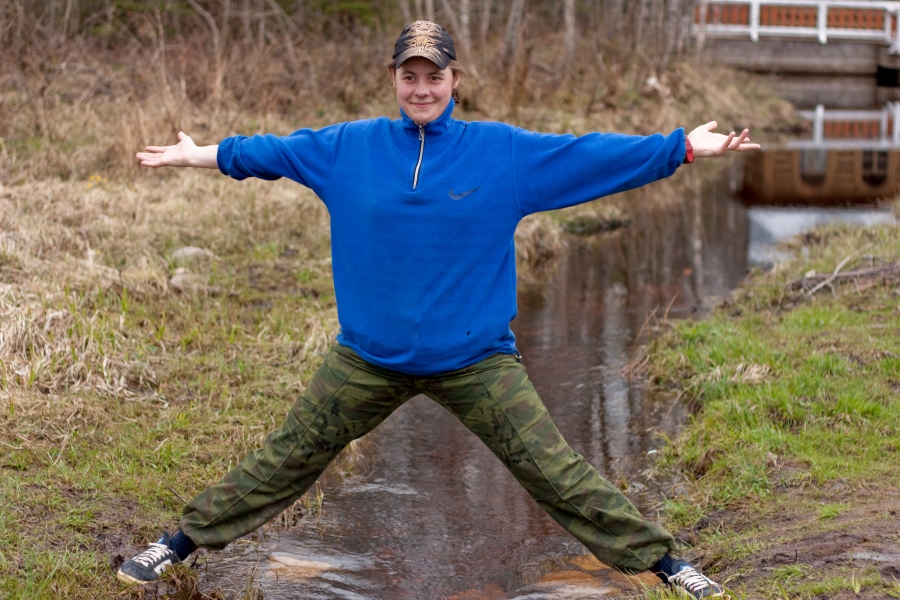 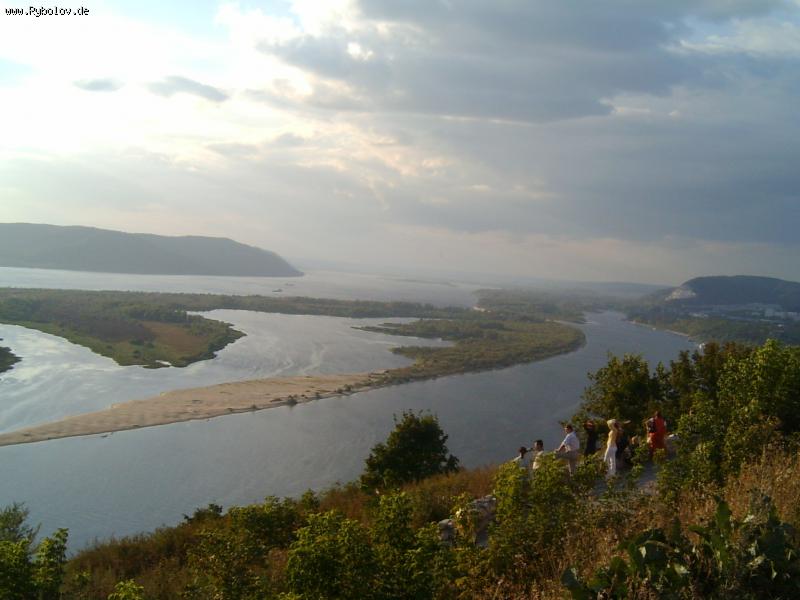 Страница 3.
Географическая
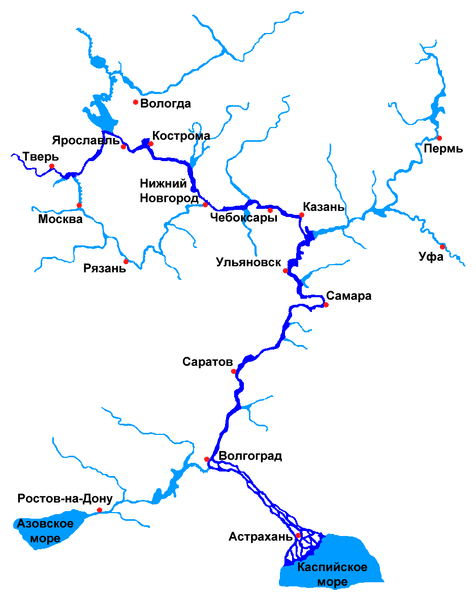 Карта реки
Волги
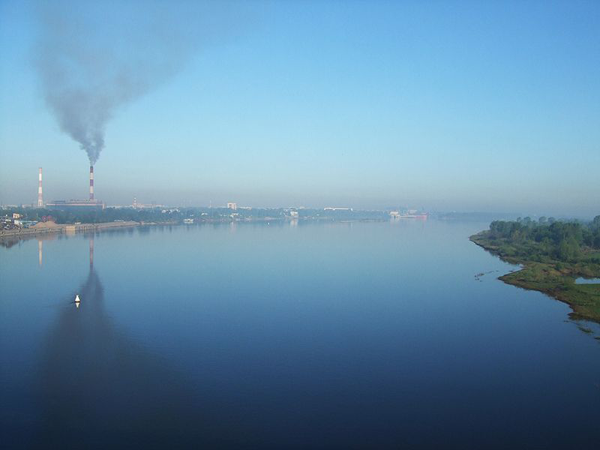 Страница 4.
Волга - кормилица
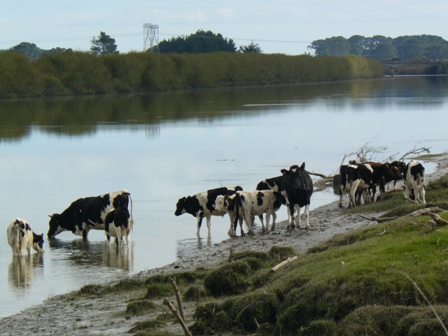 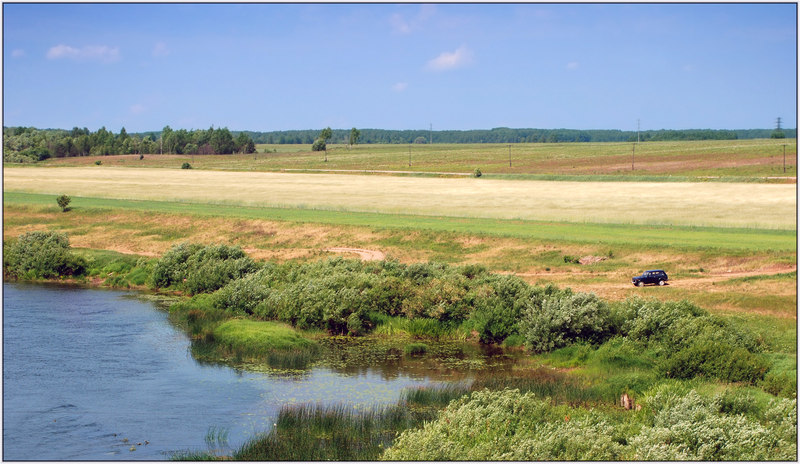 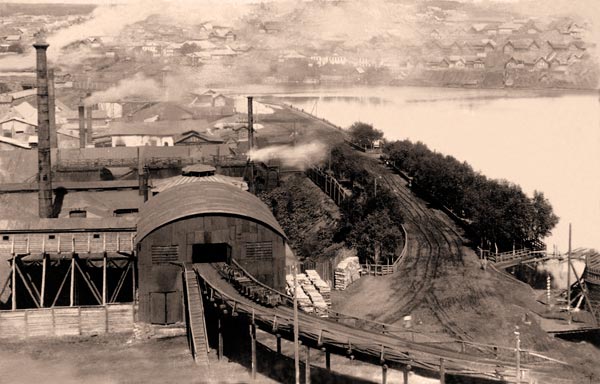 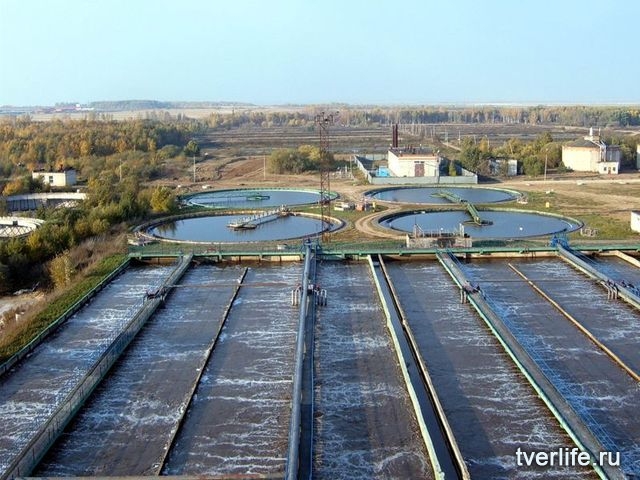 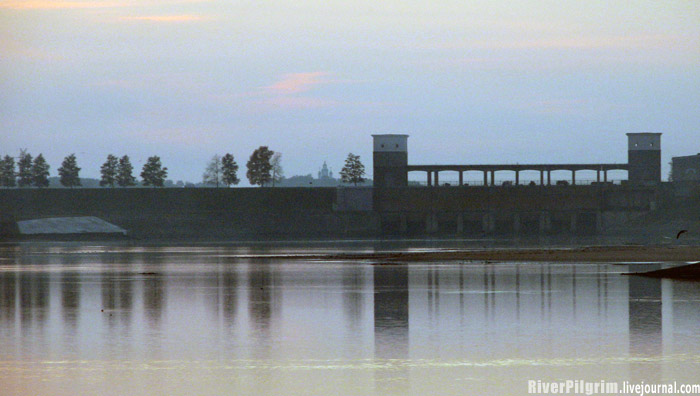 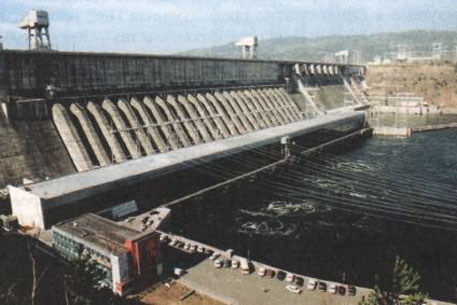 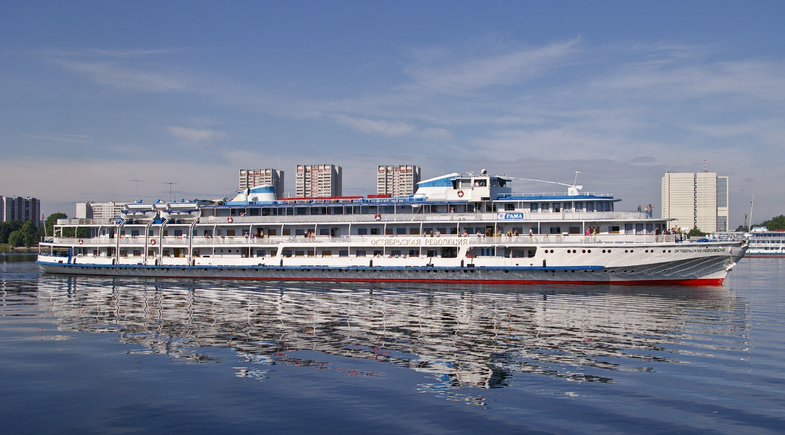 Страница 5.
Волга – водная дорога
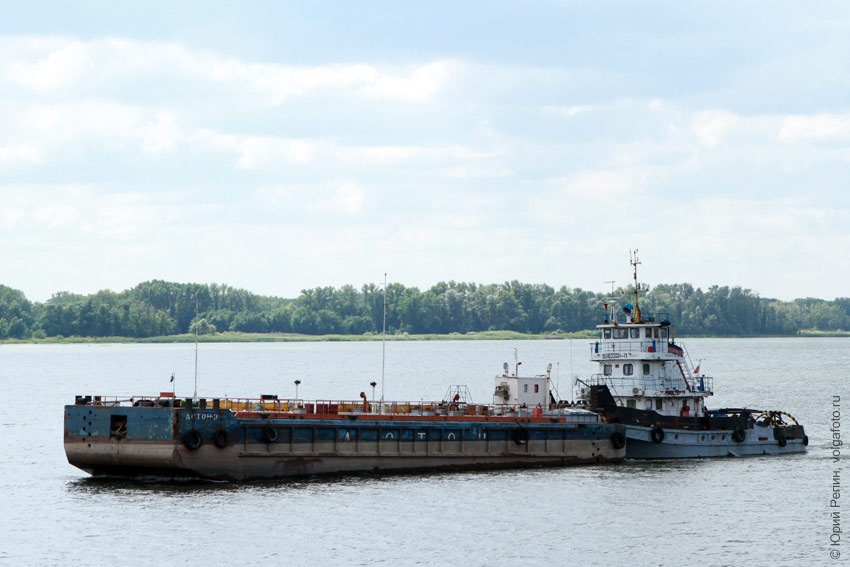 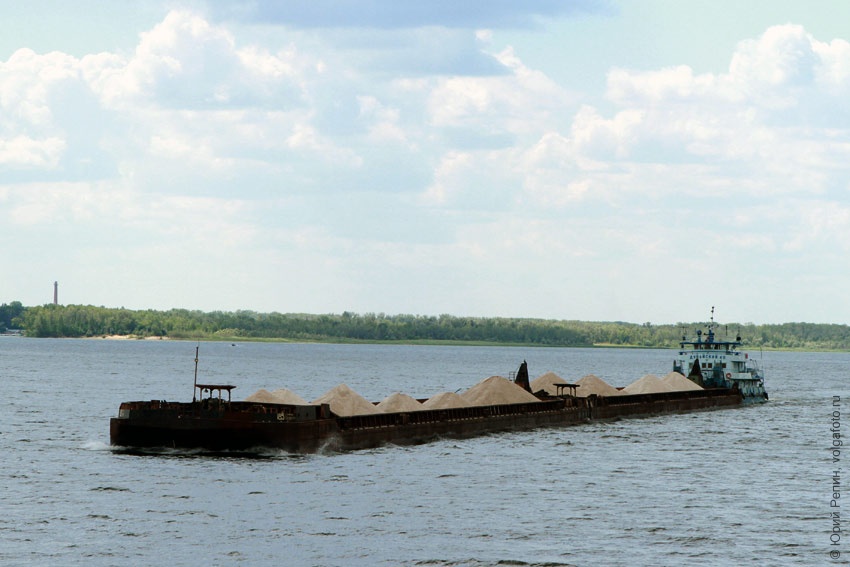 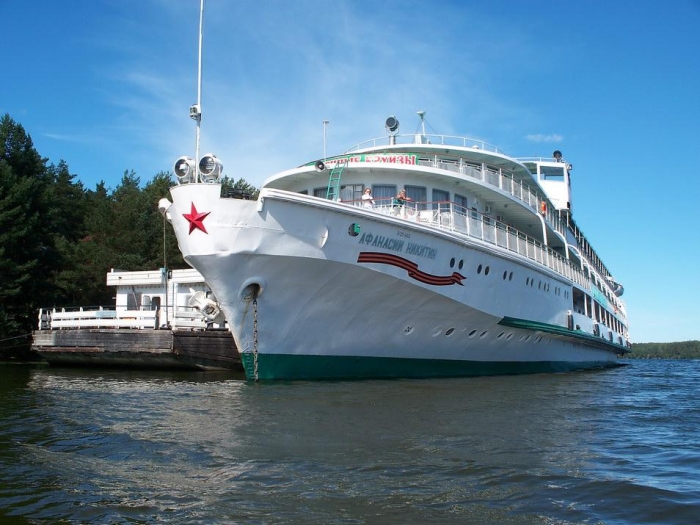 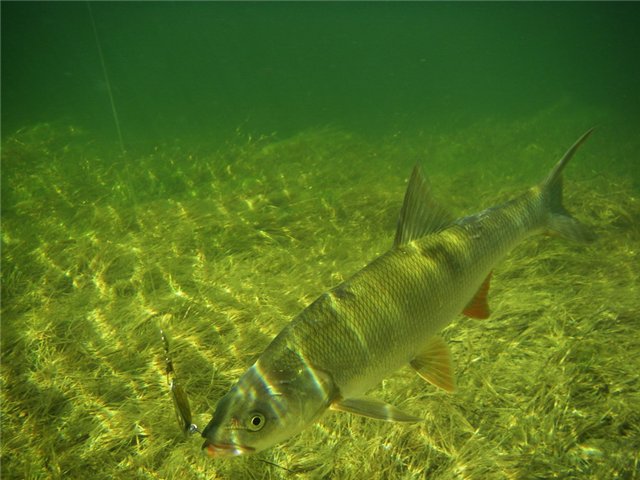 Страница 6.
Волга – 
природное сообществоо
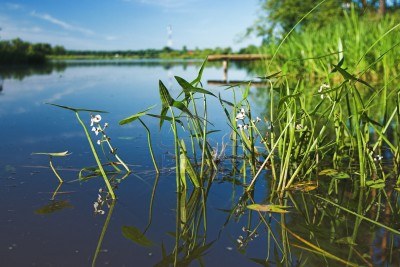 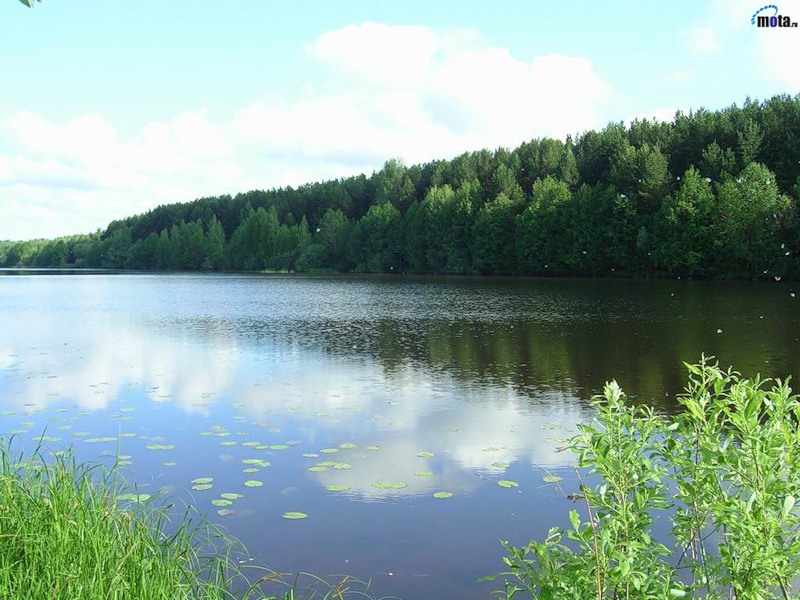 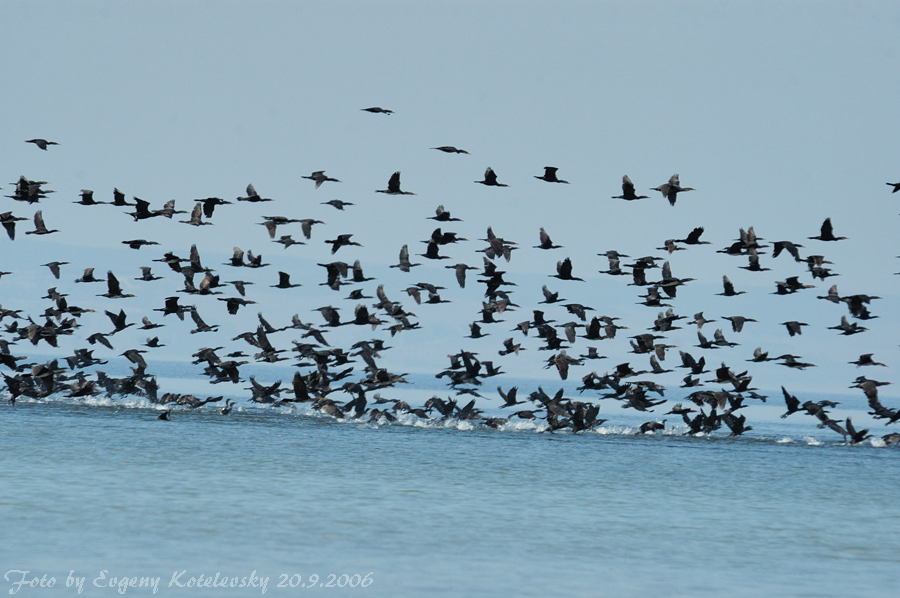 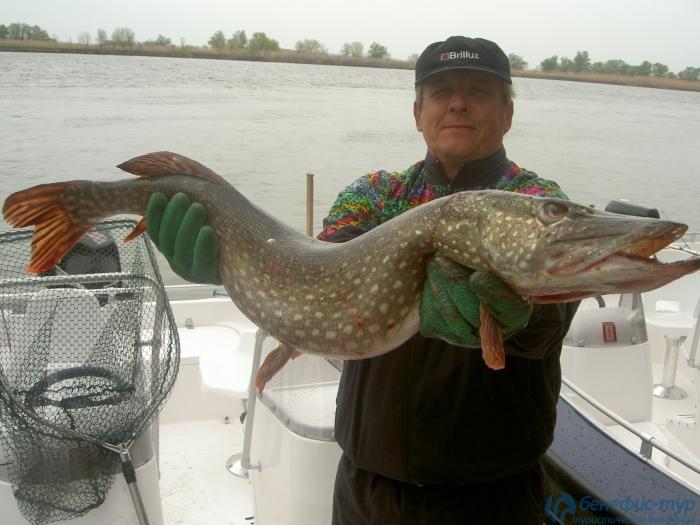 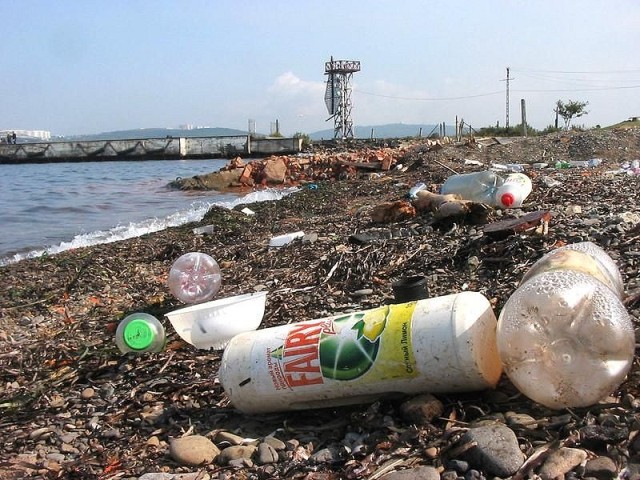 Страница 6.
Экологическая
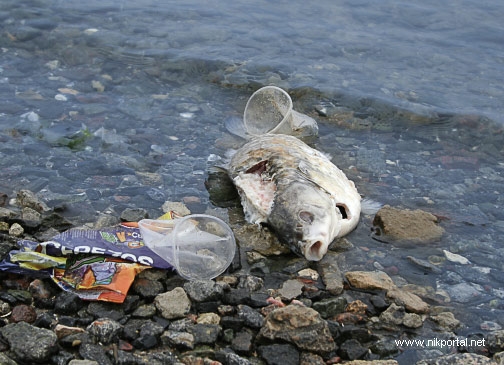 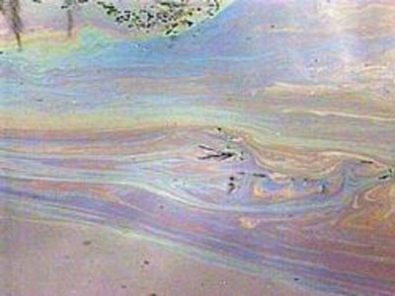 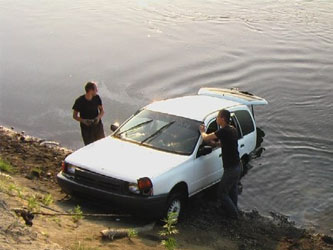 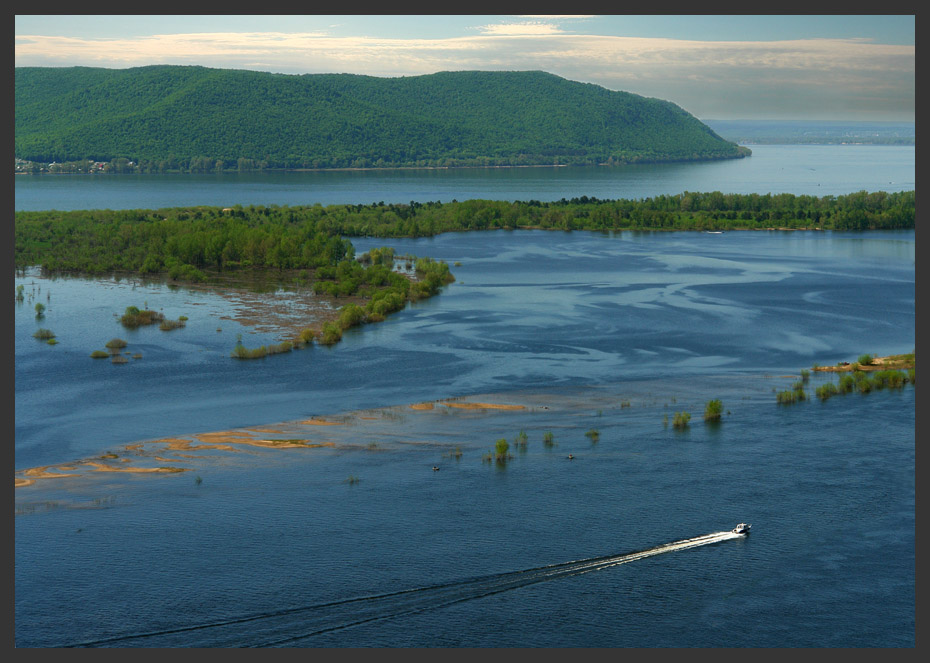 Не бросать в воду мусор.
Не оставлять мусор на берегу.
Не мыть в реке машины, мотоциклы, велосипеды (некоторые их части смазаны машинным маслом).
Не разбрасывать лишние удобрения и ядохимикаты.
Установить современные очистные сооружения на заводах и фабриках.
Расчищать родники и ручьи.
Беречь воду.
Оберегать растения – не рвать кубышки, кувшинки и любые другие растения.
Оберегать животных – не ловить раков, моллюсков, стрекоз, черепах и других животных.
По-возможности помогать животным:
- зимой во льду делать лунки, чтобы поступал кислород, и рыбам было легче дышать;
- весной после разлива в лужах погибает много мальков – вылавливать их и в банках или ведрах переносить в реку.